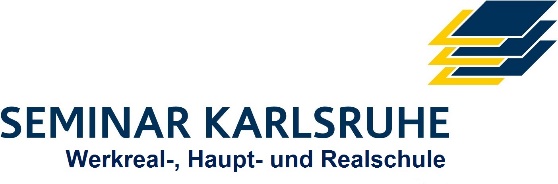 Zielsetzung
Pädagogisches Handlungsfeld
Themen
Organisation
Beurteilungskriterien
Informationen zur Hausarbeit
Liebe Lehramtsanwärterinnen und Lehramtsanwärter,
auf den folgenden Seiten finden Sie Hinweise und Links (→) zur Hausarbeit. 
Wir haben uns an der WHRPO II sowie der Handreichung für Ausbilderinnen und Ausbilder und für Prüfungskommissionen orientiert. Darüber finden Sie organisatorische Hinweise zur Themenabsprache mit Ihren Fachdidaktik-lehrbeauftragten.
Wir hoffen, dass die Zusammenstellung alle wichtigen Fragen zur Hausarbeit beantwortet. Falls Sie weiteren Klärungsbedarf haben, sprechen Sie Ihre Pädagogikausbilderinnen und -ausbilder. Bei den Info-Veranstaltung des Landeslehrerprüfungsamtes haben Sie ebenfalls die Möglichkeit offene Fragen zu klären.
Dieter BaumSeminarschuldirektor
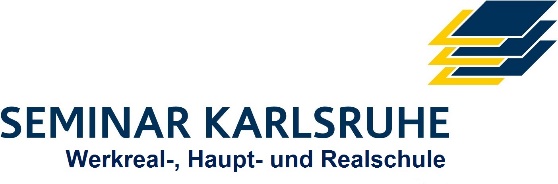 Zielsetzung
Pädagogisches Handlungsfeld
Themen
Organisation
Beurteilungskriterien
Informationen zur Hausarbeit
Zielsetzung der Hausarbeit
Die LA1 zeigen
ihre strukturellen, analytischen und reflexiven Kompetenzen,
den Prozess des eigenen Kompetenzerwerbs bzw. Erkenntnisgewinns,
die personelle, pädagogische und erzieherische Relevanz des pädagogischen Handlungsfelds,
die Verknüpfung verschiedener fachspezifischer und fächerübergreifender Kenntnisse und Kompetenzen.
1 ab hier verwendete Kurzform für Lehreranwärterinnen und Lehreranwärter
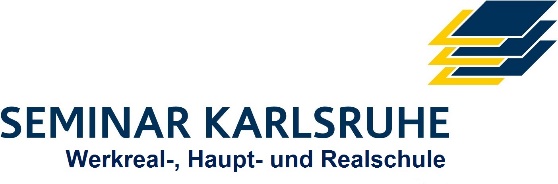 Zielsetzung
Pädagogisches Handlungsfeld
Themen
Organisation
Beurteilungskriterien
Informationen zur Hausarbeit
Was ist ein pädagogisches Handlungsfeld?
Pädagogische Handlungsfelder beziehen sich auf
Unterricht
oder
andere schulische Arbeitsfelder
Programme zur Prävention
Ganztagesschulkonzepte
…
Die Erfahrungen der LA im Arbeitsfeld Schule und das gewählte pädagogische Handlungsfeld stehen in wechselseitiger Beziehung zueinander.
Die LA wählen ihr pädagogisches Handlungsfeld selbständig.
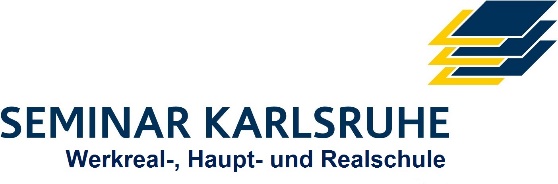 Zielsetzung
Pädagogisches Handlungsfeld
Themen
Organisation
Beurteilungskriterien
Informationen zur Hausarbeit
Was ist ein pädagogisches Handlungsfeld?
Pädagogische Handlungsfelder…
haben einen Bezug zu den pädagogischen Ausbildungsstandards bzw. zur fachspezifischen Konkretisierung der Kompetenzbereiche aus den Pädagogikstandards.
können Verbindungen aufzeigen zu
allgemeinen Zielen des Vorbereitungsdienstes (→ WHRPO II, §1);
den Leitperspektiven und weitere Anliegen des Bildungsplans;
aktuellen pädagogischen Themen oder Fragestellungen der LA; 
…
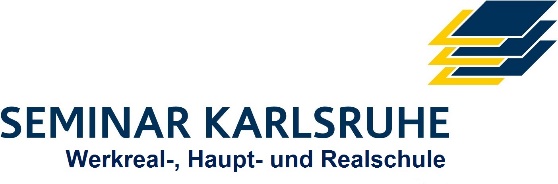 Zielsetzung
Pädagogisches Handlungsfeld
Themen
Organisation
Beurteilungskriterien
Informationen zur Hausarbeit
Hinweise zur  Themenwahl
Beispiele möglicher Themen: 	→ Handreichung zur Hausarbeit (Anhaltspunkte zur Umsetzung, S. 2)
Bei der Themenwahl orientieren sich die LA an ihren persönlichen Erfahrungen im Arbeitsfeld Schule. 
Die LA überprüfen, ob das Thema Bezüge zu den Ausbildungsstandards in Pädagogik aufweist.	→ Ausbildungsstandards der WHRS-Seminare (Pädagogik, S. 6-12)
Die Verankerung des pädagogischen Handlungsfeldes in einem Fach hat keine Auswirkungen auf die Prüfungslehrproben und die fachdidaktischen Kolloquien.
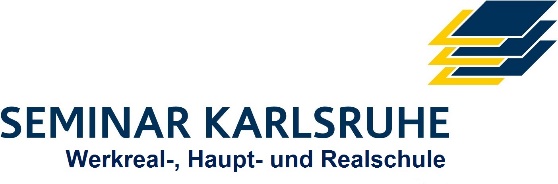 Zielsetzung
Pädagogisches Handlungsfeld
Themen
Organisation
Beurteilungskriterien
Informationen zur Hausarbeit
Themenabsprache
Vor dem 13.10.2017 sprechen die LA die Formulierung des Themas mit einem Ihrer FD-Lehrbeauftragten ab.
Bei dem Gespräch zeigen die LA die Bezüge des pädagogischen Handlungsfelds zu den eigenen Erfahrungen an der Schule sowie zu den pädagogischen Ausbildungsstandards auf.
Eine detaillierte inhaltliche Beratung ist nicht vorgesehen, die geplante Vorgehensweise kann dennoch in dem Gespräch thematisiert werden.
Die FD-Lehrbeauftragten genehmigen das Thema mit Ihrer Unterschrift auf dem Formular des Landeslehrerprüfungsamtes. → Datenblatt des LLPA zur Hausarbeit und zu weiteren Prüfungsteilen
Mit der Abgabe des Themas beginnt für die LA die selbständige Erarbeitungsphase.
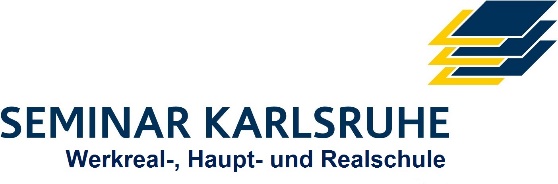 Zielsetzung
Pädagogisches Handlungsfeld
Themen
Organisation
Beurteilungskriterien
Informationen zur Hausarbeit
Gesichtspunkte zur Beurteilung der Hausarbeit (1)
Darstellung
Schlüssiger Aufbau und kohärente Gliederung
Deutliche, verständliche Darstellung relevanter Aspekte 
Strukturierte Darstellung der Theorie - Praxisbezüge
Prozess des pädagogisch-diagnostischen Vorgehens wird sichtbar
Analyse
Nachvollziehbare Bezüge zu den Ausbildungsstandards in Pädagogik 
Erkennbare Bezüge zum eigenen Unterricht bzw. zu einem außerunterrichtlichen Feld, das von persönlicher Relevanz ist
Angemessene thematische Eingrenzung
Plausible didaktische Begründungen
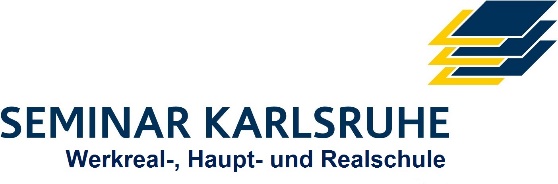 Zielsetzung
Pädagogisches Handlungsfeld
Themen
Organisation
Beurteilungskriterien
Informationen zur Hausarbeit
Gesichtspunkte zur Beurteilung der Hausarbeit (2)
Reflexion
Eigenständig, kritisch, differenziert
Hinreichende Belege für Bewertungen und Schlussfolgerungen 
Aufzeigen von mögliche Folgerungen, offene Fragen und Alternativen
Formale Aspekte 
Hausarbeit ist (fach)sprachlich präzise, weitgehend fehlerfrei, kohärent strukturiert, flüssig zu lesen 
Arbeit entspricht im Umfang und äußeren Erscheinungsbild den Anforderungen
Nicht mehr als 15 Seiten Fließtext (DIN A4; Schriftgröße 12; Schriftart frei wählbarer; Zeilenabstand 1,0; Rand 2,5 cm)
Gegebenenfalls Anhang mit bis zu 10 Seiten für Deckblatt, Inhaltsübersicht, Literaturangaben…
Arbeit genügt den formalen Anforderungen der → WHRPO II § 19 (4) (schriftliche Versicherung)
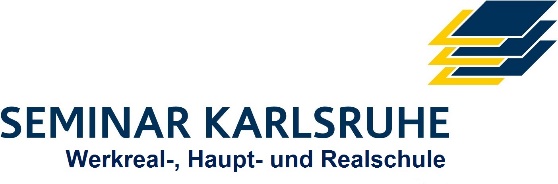 Zielsetzung
Pädagogisches Handlungsfeld
Themen
Organisation
Beurteilungskriterien
Informationen zur Hausarbeit
Weitere Informationen
Spätester Abgabetermin der Hausarbeit am Seminar ist der 12.01.2018.
Zwei Druckfassungen + eine Fassung auf einem elektronischen Speichermedium im pdf-Format
Unterschriebene Versicherung über selbstständiges Arbeiten auf dem Deckblatt


Prüfungsordnung und Handreichung für die Prüferinnen und Prüfer
→ Vorlage für das Deckblatt der Hausarbeit (LLPA)
→ WHRPO II § 19 
→ Handreichung zur Hausarbeit